Digitales MaterialHunderterpunktefeld
mit Abdeckfolien und Stäben
© 2020 Marion Selg
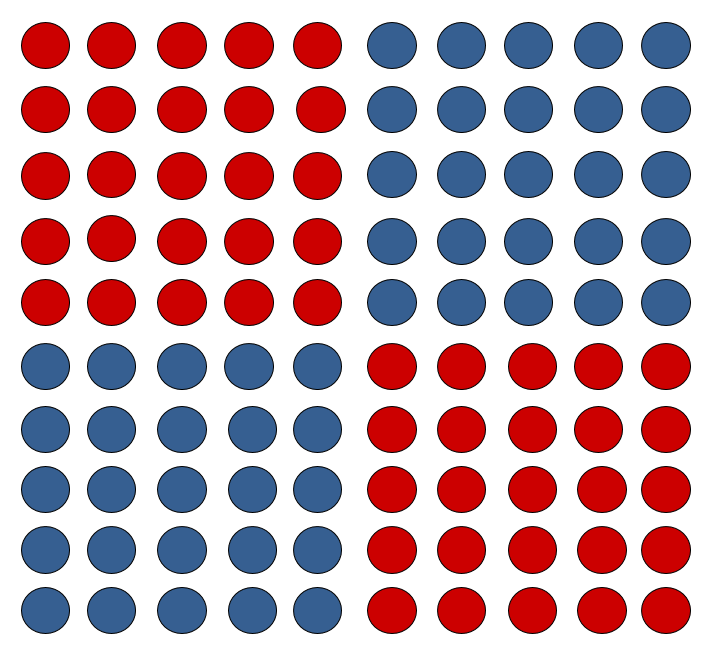 © 2020 Marion Selg